Comp 401Practical Applications of MVC and Observer: Property Notification
Instructor: Prasun Dewan
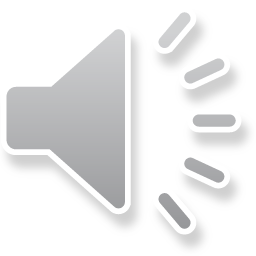 Prerequisites
MVC
Composite Objects Shapes
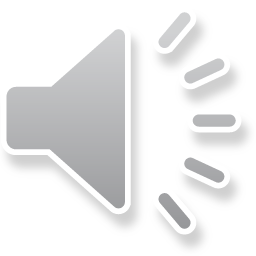 Interface Implementation
public class ABMISpreadsheet implements BMISpreadsheet {
  double height;
  double weight;
  public ABMISpreadsheet(double theInitialHeight, double theInitialWeight) {
    setHeight(theInitialHeight);
    setWeight(theInitialWeight);
  }
  public double getWeight() {
    return weight;
  }
  public void setWeight(double newWeight) {
    weight = newWeight;
  }
  public double getHeight() {
    return height;
  }
  public void setHeight(double newHeight) {
    height = newHeight;
  }
  public double getBMI() {
    return weight/(height*height);
  }
}
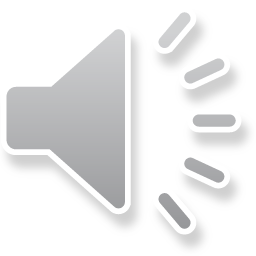 Refreshing ObjectEditor from Main
public class ABMISpreadsheetRefreshedByMain {
  public static void main (String[] args) {
    BMISpreadsheet bmiSpreadsheet = new ABMISpreadsheet();
    OEFrame oeFrame = ObjectEditor.edit(bmiSpreadsheet);
    bmiSpreadsheet.setHeight(1.77);
    bmiSpreadsheet.setWeight(75);
    oeFrame.refresh();
  }
}
View
Controller
Notification Method
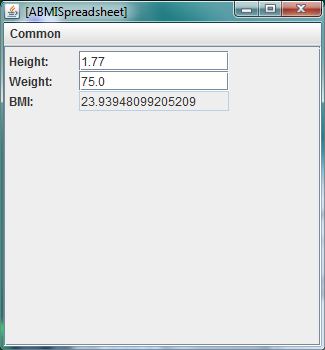 How to apply MVC ?
Model
Write Methods
Read Methods
Observer Registration Method
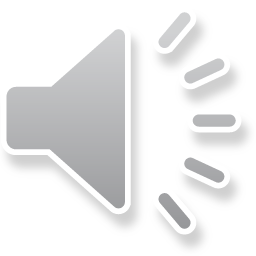 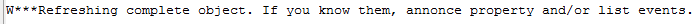 Applying Idea MVC to ObjectEditor
OE View
OE Controller
Notification Method
Performs Input
Performs Output
Model
Write Methods
Read Methods
Edited objects are now observables
Observer Registration Method
Need to decide on the notification and registration methods
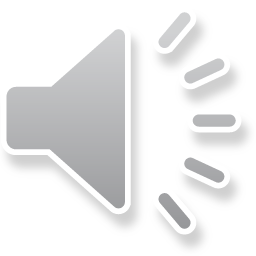 Adapt This How?
public interface java.util.Observer {
	public void update(Observable o, Object arg);
}
public class java.util.Observable {
	public void addObserver(Observer o) { … };
	public void notifyObservers() { … };
}
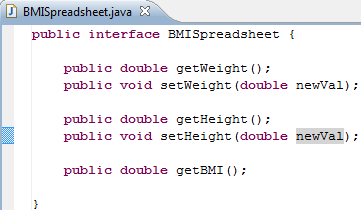 Must use general (de)registration method
Must use general listener type
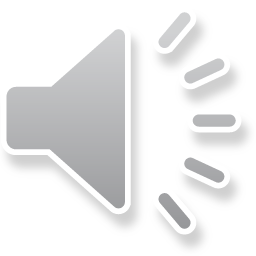 Changes?
public class ABMISpreadsheet implements BMISpreadsheet {
  double height;
  double weight;
  public ABMISpreadsheet(double theInitialHeight, double theInitialWeight) {
    setHeight(theInitialHeight);
    setWeight(theInitialWeight);
  }
  public double getWeight() {
    return weight;
  }
  public void setWeight(double newWeight) {
    weight = newWeight;
  }
  public double getHeight() {
    return height;
  }
  public void setHeight(double newHeight) {
    height = newHeight;
  }
  public double getBMI() {
    return weight/(height*height);
  }
}
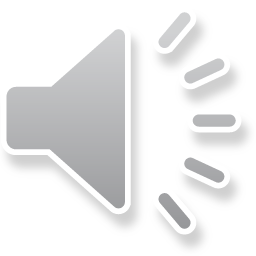 Standard Single fine-grained update method
import java.beans.PropertyChangeEvent;
import java.beans.PropertyChangeListener;
import util.annotations.ObserverRegisterer;
import util.annotations.ObserverTypes;
import util.models.PropertyListenerRegisterer;
public class AnObservableBMISpreadsheet 
         implements  BMISpreadsheet, PropertyListenerRegisterer {
  PropertyListenerSupport propertyListenerSupport = 
         new APropertyListenerSupport();

  @ObserverRegisterer(ObserverTypes.PROPERTY_LISTENER)
  public void addPropertyChangeListener(
          PropertyChangeListener listener) {
    propertyListenerSupport.addElement(listener);
  }
  …
  public void setWeight(double newWeight) {
    double oldWeight = weight;
    double oldBMI = getBMI();
    weight = newWeight;
    if (propertyListenerSupport != null) {
      propertyListenerSupport.notifyAllListeners( 
        new PropertyChangeEvent(this, "weight", oldWeight, newWeight));
      propertyListenerSupport.notifyAllListeners(
       new PropertyChangeEvent(this, "bmi", oldBMI, getBMI()));
   }
  }
}
To prevent erroneous signature
Standard registration support
Standard Bean  Listener Signature
Standard event
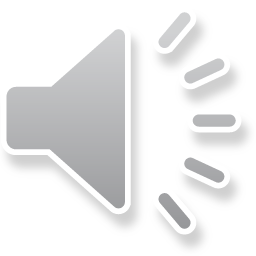 Standard Registration Signature
package util.models;
import java.beans.PropertyChangeListener;
public interface PropertyListenerRegisterer {
  void addPropertyChangeListener(
           PropertyChangeListener aListener);
}
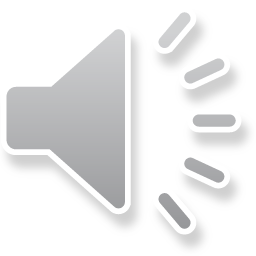 Support Implementation?
import java.beans.PropertyChangeEvent;
import java.beans.PropertyChangeListener;
import util.annotations.ObserverRegisterer;
import util.annotations.ObserverTypes;
import util.models.PropertyListenerRegisterer;
public class AnObservableBMISpreadsheet 
         implements  BMISpreadsheet, PropertyListenerRegisterer {
  PropertyListenerSupport propertyListenerSupport = 
         new APropertyListenerSupport();

  @ObserverRegisterer(ObserverTypes.PROPERTY_LISTENER)
  public void addPropertyChangeListener(
          PropertyChangeListener listener) {
    propertyListenerSupport.addElement(listener);
  }
  …
  public void setWeight(double newWeight) {
    double oldWeight = weight;
    double oldBMI = getBMI();
    weight = newWeight;
    if (propertyListenerSupport != null) {
      propertyListenerSupport.notifyAllListeners( 
        new PropertyChangeEvent(this, "weight", oldWeight, newWeight));
      propertyListenerSupport.notifyAllListeners(
       new PropertyChangeEvent(this, "bmi", oldBMI, getBMI()));
   }
  }
}
Standard registration support
No need to subclass to get automatic notification as in Observable
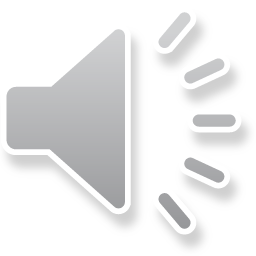 History + Notify All
public class APropertyListenerSupport implements PropertyListenerSupport {
  public final int MAX_SIZE = 50;
  PropertyChangeListener[] contents = new PropertyChangeListener[MAX_SIZE];
  int size = 0;
  public int size() {
    return size;
  }
  public PropertyChangeListener elementAt (int index) {
    return contents[index];
  }
  boolean isFull() {
    return size == MAX_SIZE;
  }
  public void addElement(PropertyChangeListener l) {
    if (isFull())
      System.out.println("Adding item to a full history");
   else {
     contents[size] = l;
     size++;
   }
}  
  public void notifyAllListeners(PropertyChangeEvent event) {
    for (int index = 0; index < size(); index++) {
      elementAt(index).propertyChange(event);
    }
  }
}
Modelled after standard  Java PropertyChangeSupport
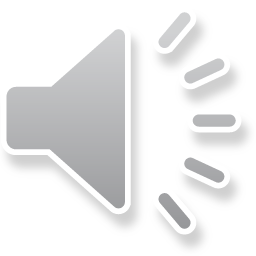 Standard Listener and Event
package java.beans;
public interface PropertyChangeListener {
      public void propertyChange (PropertyChangeEvent evt);
}
package java.beans;
public class  PropertyChangeEvent extends java.util.EventObject {
     public PropertyChangeEvent (Object source, String propertyName, 
                                          Object oldValue, Object newValue) {…}
     public Object getNewValue() {…}
     public Object getOldValue() {…}
     public String getPropertyName() {…}
     ….
}
Needed only if you are defining your own view/observable
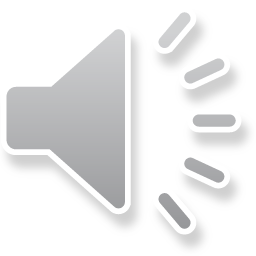 ObjectEditor Observer Protocol
ObjectEditor implements the standard PropertyChangeListener interface
public class ObjectEditorView implements PropertyChangeListener  {
	public void propertyChange(PropertyChangeEvent event) {
		...
	}
}
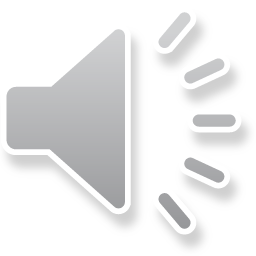 Communicating Bean Events
propertyChange (PropertyChangeEvent )
OE View
OE Controller
Model
Write Methods
Read Methods
addPropertyChangeListener (PropertyChangeListener )
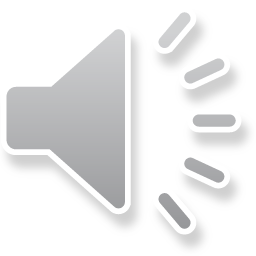 ObjectEditor Observer Protocol
If the class of a displayed object defines the standard method:
@util.annotations.ObserverRegisterer(util.annotations.ObserverTypes.PROPERTY_LISTENER)
public void addPropertyChangeListener (PropertyChangeListener l) 
Annotation or util.models.PropertyListenerRegisterer interface to ensure method signature is right
ObjectEditor calls the method to register itself as an observer
Method should store a reference to ObjectEditor and other observers
Cannot define own PropertyChangeListener with same name and methods as predefined, ObjectEditor expects predefined interface
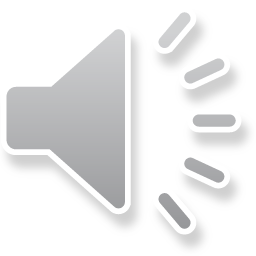 ObjectEditor Observer Protocol
A property changing method can now call the propertyChange(PropertyChangeEvent arg) defined by PropertyChangeListener to inform ObjectEditor and other observers about change
public void setWeight(double newWeight) {
    double oldWeight = weight;
    double oldBMI = getBMI();
    weight = newWeight;
    propertyListenerSupport.notifyAllListeners( new  
      PropertyChangeEvent(this, "weight", oldWeight, newWeight));
    propertyListenerSupport.notifyAllListeners(new 
      PropertyChangeEvent(this, "bmi", oldBMI, getBMI()));
  }
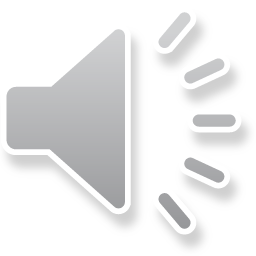 Object Editor View
The implementation of this method in ObjectEditor updates the display
public class ObjectEditorView implements 	java.beans.PropertyChangeListener  {
	public void propertyChange (PropertyChangeEvent arg) {
		// update display of property arg.getPropertyName()
		// to show arg.getNewValue()
		…
	}
}
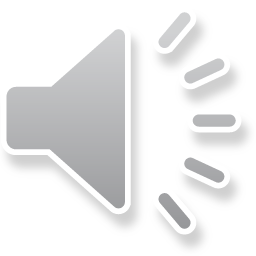 Refreshing ObjectEditor from Main
public class AnObservableBMISpreadsheetDemoer {
  public static void main (String[] args) {
    BMISpreadsheet bmiSpreadsheet = 
     			 new AnObservableBMISpreadsheet();
    ObjectEditor.edit(bmiSpreadsheet);
    bmiSpreadsheet.setHeight(1.77);
    bmiSpreadsheet.setWeight(75);
  }
}
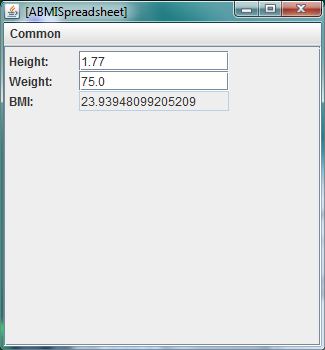 No warning now
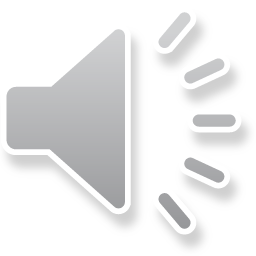 Composite Objects?
public static void main (String[] args) {
    CartesianPlane cartesianPlane = 
      new AnObservableCartesianPlane(200, 125, 125);
    ObjectEditor.edit(cartesianPlane);
    cartesianPlane.setAxesLength(100);
 }
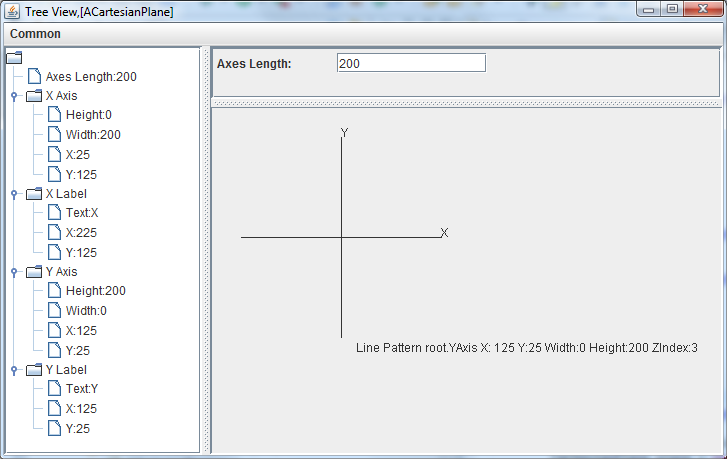 Which notifications should be sent?
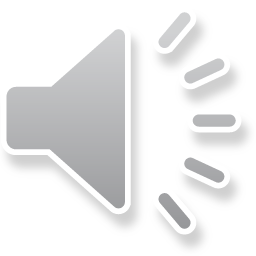 Unobservable Cartesian Plane
Need notification
public void setAxesLength(int anAxesLength) {
    axesLength = anAxesLength;
    xAxis.setWidth(axesLength);
    yAxis.setHeight(axesLength);
    xAxis.setX(toXAxisX());
    xAxis.setY(toXAxisY());
    yAxis.setX(toYAxisX());
    yAxis.setY(toYAxisY());
    xLabel.setX(toXLabelX());
    xLabel.setY(toXLabelY());
    yLabel.setX(toYLabelX());
    yLabel.setY(toYLabelY());
}
Notification only for atomic properties
No notifications for composite properties/elements  unless  new object assigned to them
New objects should be assigned if necessary
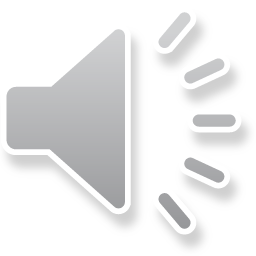 Observable Cartesian Plane
public class AnObservableCartesianPlane extends ACartesianPlane 
                              implements ObservableCartesianPlane {
  PropertyListenerSupport propertySupport = 
              new APropertyListenerSupport();
  public AnObservableCartesianPlane (int theAxesLength, 
                             int theOriginX, int theOriginY ) {
    super(theAxesLength, theOriginX, theOriginY);
    xAxis = new AnObservableLine(toXAxisX(), toXAxisY(), axesLength, 0);
    yAxis = new AnObservableLine(toYAxisX(), toYAxisY(), 0, axesLength); 
    xLabel = new AnObservableStringShape ("X", toXLabelX(), toXLabelY());
    yLabel = new AnObservableStringShape ("Y", toYLabelX(), toYLabelY());
 } 
  public void setAxesLength(int newVal) {
    int oldVal = getAxesLength();
    super.setAxesLength(newVal);
    propertySupport.notifyAllListeners(
       new PropertyChangeEvent(this, "axesLength", 
                                 oldVal, newVal));
  }
  …
}
No notifications for composite properties/elements  unless  new object assigned to them
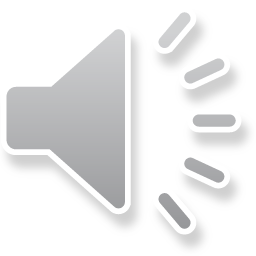 Atomic Objects Announcing Event
If a single setX (anX) shared by all classes in a project, then a single X setter method must be changed.
AStringShape
public void setX(int newX) {
  x = newX;
}
AnObservableStringShape
public void setX(int newVal) {
  int oldVal = getX();
  super.setX(newVal);
  propertySupport.notifyAllListeners(
    new PropertyChangeEvent(this, "X", oldVal, newVal));
}
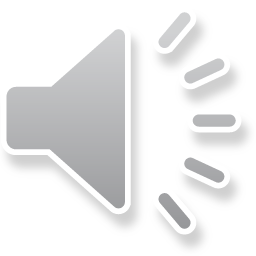 Targets of Registration Method
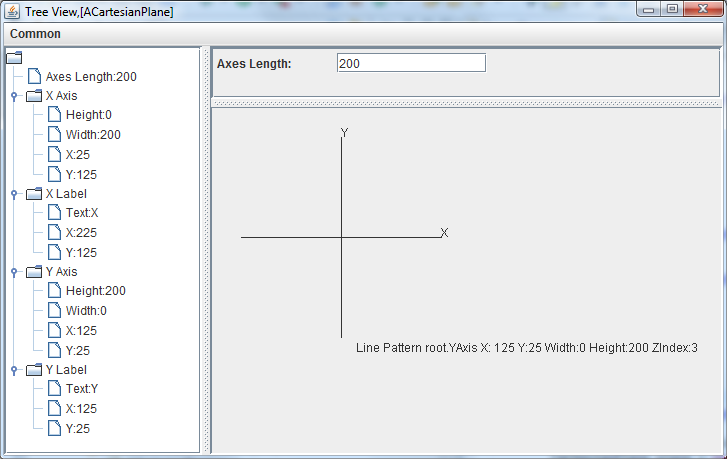 addPropertyChange Listener()
OE View
OE View
OE View
OE View
OE View
ObjectEditor creates an observer for each observable in the logical structure of the root object displayed to ObjectEditor.edit()
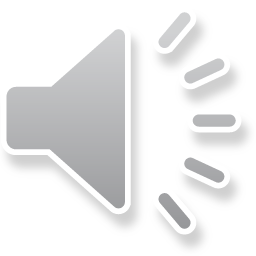 Refreshing Objects with Object Properties
Usually only primitive values refreshed
Unless object properties/elements (must be) assigned new values
Can result in multiple events being sent for the same high level action (resize axes in Cartesian Plane)
 If a composite value is announced ObjectEditor has to create a new set of views for the composite value which is likely to be more expensive than processing multiple notifications
An ObjectEditor view registers itself as an observer of each observable in the logical structure of the object passed to ObjectEditor.edit()
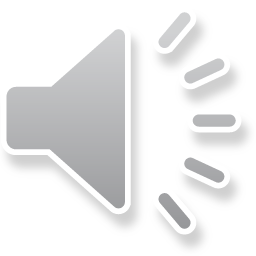 Alternative Coarse-Grained Observable
public class AnInefficientObservableCartesianPlane 
   extends ACartesianPlane implements ObservableCartesianPlane {
  PropertyListenerSupport propertySupport =
             new APropertyListenerSupport();
  public AnInefficientObservableCartesianPlane (
             int theAxesLength, int theOriginX, int theOriginY ) {
    super(theAxesLength, theOriginX, theOriginY);        
  } 
 public void setAxesLength(int newVal) {
    int oldVal = getAxesLength();
    super.setAxesLength(newVal);
    propertySupport.notifyAllListeners(new PropertyChangeEvent(this, "axesLength", oldVal,
newVal));
    propertySupport. notifyAllListeners(new PropertyChangeEvent(this, "XAxis", xAxis, xAxis));
    propertySupport. notifyAllListeners(new PropertyChangeEvent(this, "YAxis", yAxis, yAxis));
    propertySupport.notifyAllListeners(new PropertyChangeEvent( this, "XLabel", xLabel, xLabel));
    propertySupport.notifyAllListeners(new PropertyChangeEvent(
   this, "YLabel", yLabel, yLabel));
    }}
Ask ObjectEditor to recreate  and redraw the axes and label!
Inefficient, but will work
All getters of label and lines will be called as view does not know which part of label/line changes.
What if we announce some but not all changes
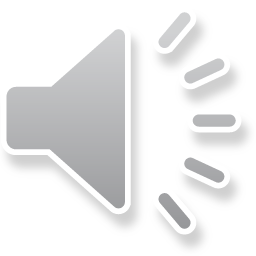 Partially Observable Object
An object may announce changes to only some of its properties
A label may announce location change but not size changes.
Only some of the values assigned to properties of an object may themselves announce changes
Labels of ACartesianPoint may announce changes but not its Axes.
For full autorefresh
Every change in logical structure must be announced
Tedious
That is why ObjectEditor calls refresh after each method call
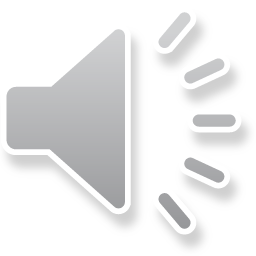 Dependent Values in Children
public void setAxesLength(int anAxesLength) {
    axesLength = anAxesLength;
    /*
    xAxis.setWidth(axesLength);
    yAxis.setHeight(axesLength);
    xAxis.setX(toXAxisX());
    xAxis.setY(toXAxisY());
    yAxis.setX(toYAxisX());
    yAxis.setY(toYAxisY());
    xLabel.setX(toXLabelX());
    xLabel.setY(toXLabelY());
    yLabel.setX(toYLabelX());
    yLabel.setY(toYLabelY());
    */
}
What if component objects have readonly properties dependent on parent properties?
Label and line have only getters defined in terms of parent axesLength and other variables.
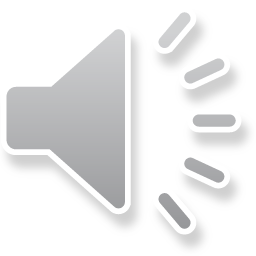 Announcing Children Dependent Values
public void setAxesLength(int anAxesLength) {
  axesLength = anAxesLength;
  …
  propertySupport. notifyAllListeners(
     new PropertyChangeEvent(xLabel, "X", oldXLabelX, xLabelX));
  propertySupport. notifyAllListeners(
     new PropertyChangeEvent(xLabel, “Y", oldXLabelY, xLabelY));
  …    
}
Parent write method can announce changes to children properties
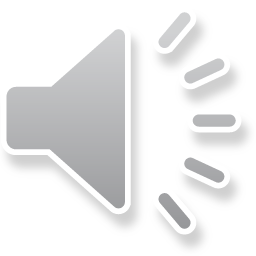 Making an Object Auto Refreshable
Do not call refresh() method of ObjectEditor, instead make all atomic shapes observable
For each class C with one or more atomic properties do the following.
Implement the util.models.PropertyListenerRegisterer interface
This means you have to implement the addPropertyChangeListener (java.beans.PropertyChangeListener l) 
Delcare an instance variable of type PropertyListenerSupport  holding an instance of APropertyListenerSupport
addPropertyChangeListener will simply ask the PropertyListenerSupport instance to add the listener to its collection
Announce property change events in the setters of atomic properties
Create an instance of Java java.beans.PropertyChangeEvent to describe the change, giving it this(the object whose property was changed), propertyName, old property value, new property value
Do not define your own PropertyChangeEvent with the same naming conventions!
Ask the instance of PropertyListenerSupport  to broadcast this event to all of the listeners it keeps track of
Make sure a composite object does not create a new object in a getter for an object property.
Change not Reflected in an Observer
The class of the observable does not define a registration method.
The observer does not call this method in the observer or calls it in is parent or child
The observer is not sent changes to the component.
The observer does not correctly react to the change.
Use print statements or breakpoints to debug?
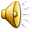 ObjectEditor vs. Your Own Observer
ObjectEditor automatically registers with observable based on name and argument of registration method
The argument must be predefined PropertyChangeListener
You must write your own code to register observer
Common Situation in Partially Observable Object
“Some value is refreshed correctly in the main window but not in the graphics window.”
An object/property is either displayed in the graphics window or in the main window - not both.  Point's x and y coordinates not displayed as text fields in the main window. 
Real problem: you have two copies of the same value, one displayed in the main window and one in the graphics window, and you have announced changes to the former and not the latter.
Collection Notifications?
public static void createAndDisplayHistory(
   StringHistory stringHistory) {
   ObjectEditor.edit(stringHistory);
   ThreadSupport.sleep (1000);
   stringHistory.addElement("James Dean");
   stringHistory.addElement("Joe Doe");
   stringHistory.addElement("Jane Smith");
   stringHistory.addElement("John Smith");
}
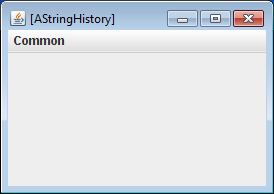 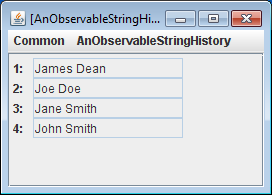 How to make it Observable?
public class AStringHistory implements StringHistory {
    public final int MAX_SIZE = 50;
    String[] contents = new String[MAX_SIZE];
    int size = 0;
    public int size() { return size;}
    public String elementAt (int index) {  return contents[index]; }
    boolean isFull() { return size == MAX_SIZE; }
    public void addElement(String element) {
        if (isFull())
            System.out.println("Adding item to a full history");
        else {
            contents[size] = element;
            size++;
}
        }   
}
Observable String History
import util.models.VectorChangeEvent;
import util.models.VectorListener;
import util.models.VectorListenerRegisterer;
public class AnObservableStringHistory
         implements StringHistory,  VectorListenerRegisterer{
  VectorListenerSupport vectorListenerSupport = 
    new AVectorListenerSupport();
  …
  public void addElement(String element) {
    if (isFull())
      System.out.println("Adding item to a full history");
   else {
     contents[size] = element;
     size++;
     vectorListenerSupport.notifyAllListeners(
       new VectorChangeEvent(this, VectorChangeEvent.AddComponentEvent, 
	     size -1, null, element, size));
   }
  } 
  @ObserverRegisterer(ObserverTypes.VECTOR_LISTENER)
  public void addVectorListener(VectorListener aListener) {
    vectorListenerSupport.addElement(aListener);
  }
  …
Vector Change Support
public class AVectorListenerSupport implements VectorListenerSupport {
public final int MAX_SIZE = 50;
  VectorListener[] contents = new VectorListener[MAX_SIZE];
  int size = 0;
  public int size() {
    return size;
  }
  public VectorListener elementAt (int index) {
    return contents[index];
  }
  boolean isFull() {
    return size == MAX_SIZE;
  }
  public void addElement(VectorListener l) {
   if (isFull())
      System.out.println("Adding item to a full history");
   else {
     contents[size] = l;
    size++;
   }
  }   
  public void notifyAllListeners(VectorChangeEvent event) {
    for (int index = 0; index < size(); index++) {
      elementAt(index).updateVector(event);
    }
  }
}
Collection Notifications
updateVector (VectorChangeEvent)
OE View
OE Controller
Performs Input
Performs Output
Model
Write Methods
Read Methods
addVectorListener(VectorListener)
Works for any variable sized collection defined using ObjectEditor convention (originally derived for Vectors)
VectorListener and VectorListenerRegisterer Interfaces
package util.models;
public interface VectorListener {
   public void updateVector(VectorChangeEvent evt);
}
package util.models;
public interface VectorListenerRegisterer {
   public void addVectorListener(
                     VectorListener aListener);
}
VectorChangeEvent
package util.models;
public class VectorChangeEvent {
  Object source;
  Object otherSource;
  // constants for event types
   public static final int AddComponentEvent = 2
                        	DeleteComponentEvent = 2,
                       	ChangeComponentEvent = 3,
  			InsertComponentEvent = 4,
  			CompletedComponentsEvent = 5,
  			ClearEvent = 6,
                         	UndefEvent = 1000;
  // constructor, oldObject can be null when no value  is replaced
  public VectorChangeEvent(Object theSource, int type, int posn, 
       Object oldObject, Object newObject, int newSize) {..}
Collection Notifications
import util.models.VectorChangeEvent;
import util.models.VectorListener;
import util.models.VectorListenerRegisterer;
public class AnObservableStringHistory
         implements StringHistory,  VectorListenerRegisterer{
  VectorListenerSupport vectorListenerSupport = 
    new AVectorListenerSupport();
  …
  public void addElement(String element) {
    if (isFull())
      System.out.println("Adding item to a full history");
   else {
     contents[size] = element;
     size++;
     vectorListenerSupport.notifyAllListeners(
       new VectorChangeEvent(this, VectorChangeEvent.AddComponentEvent, 
	     size -1, null, element, size));
   }
  } 
  @ObserverRegisterer(ObserverTypes.VECTOR_LISTENER)
  public void addVectorListener(VectorListener aListener) {
    vectorListenerSupport.addElement(aListener);
  }
  …
public VectorChangeEvent(Object theSource, int type, 
   int posn, Object oldObject, Object newObject, 
   int newSize)
Table?
// associates key with value, returning last value associated with key
public <ValueType> put (<KeyType> key, <ValueType> value); 
// returns last value associated with key, or null if no association
public <ValueType> get (<KeyType> key); 
// optional, removes associated value, and returns it or null
public <ValueType> remove(<KeyType> key);
Necessary but not sufficient to displays all keys and elements
OE does not know the keys
Object can announce each put (and optional remove)
Table Listener
package util.models;
public interface HashtableListener {
  public void keyPut(Object source, Object key, 
                 Object value,  int newSize);
  public void keyRemoved(Object source, Object key, int newSize);
}
Table Notifications
updateVector (VectorChangeEvent)
OE View
OE Controller
Performs Input
Performs Output
Model
Write Methods
Read Methods
addHashtableListener(HashtableListener)
Works for any variable sized collection defined using ObjectEditor convention (originally derived for Vectors)
Observers
Different forms of observers
Some differences in syntax
Using term “Listener” instead of “Observer”
Some differences in amount of information conveyed to observer about change
Send whole object
Java Observer gets whole object, PropertyChangeListener gets property changed
Different kinds of listeners for properties and list components
Property changed vs. element inserted, deleted, replaced
Some difference in generality of notification scheme
update(ObservableCounter) cannot be invoked on ObjectEditor
ObjectEditor cannot implement an observer interface defined by us.